RİSK TABANLI PROSES YÖNETİMİ EĞİTİMİ

TS EN ISO 9001:2015
Eğitim İçeriği
Tanışma
TSE Tanıtımı
Türk  Standardları  Enstitüsü;  her  türlü  madde  ve  mamuller  ile  usul  ve    hizmet
standardlarını	yapmak	amacıyla	18.11.1960	tarihli	ve
kurulmuştur.
Enstitünün ilgili olduğu bakanlık, Bilim, Sanayi ve    Teknoloji
132	sayılı	Kanunla

Bakanlığı’dır. Enstitü,
tüzel kişiliği haiz, özel hukuk hükümlerine göre yönetilen bir kamu kurumu olup,  kısa adı ve markası TSE'dir.
Bu marka çeşitli şekillerde gösterilir. Türk Standardları Enstitüsü'nün izni olmadan  bu marka hiçbir şekil ve şart altında kullanılamaz. Yalnız Türk Standardları  Enstitüsü tarafından kabul edilen standardlar Türk Standardı adını alır.”
Eğitimin Amacı
•TS	EN	ISO	9001:2015	“Kalite	Yönetim	Sistemi”	standardı	kapsamında,	risk
tabanlı düşünce ile proses yönetiminin anlaşılması

•Uygulamaya yönelik örneklerin paylaşılması ve pratik çalışmaların yapılması
PROSES YAKLAŞIMI
Terimler ve Tarifler
PROSES
Girdileri çıktılara dönüştüren, birbirleri ile ilgili olan veya etkileşimde bulunan  faaliyetler dizisi.
PROSES YAKLAŞIMI

Proseslerin sistematik bir şekilde tanımlanması, yönetimi ve proseslerin  birbirleri ile etkileşimlerinin belirlenmesi.
PROSES YAKLAŞIMI
Terimler ve Tarifler
GİRDİ

Talep, beklenti ve şartları karşılamak üzere proseste kullanılan, prosesi  başlatan veya harekete geçiren ve dönüşüme/değişime uğrayan  hammadde, yarı mamul, mamul, hizmet, bilgi, talep, veri, tanımlamalar vb.  özelliklerdir.

Proses girdileri, kuruluş içinden veya dışından temin edilir.
PROSES YAKLAŞIMI
Terimler ve Tarifler
ÇIKTI
Proses	girdilerinin	birtakım	işlemlerden	geçirilmesi	sonucu	ortaya	çıkan  ürün ve hizmetlerdir.
Çıktılar girdilerin dönüşüme uğramış halidir.
•
Dönüşüm	sonucu	çıktılar,	proses	müşterilerinin  karşılar.
Bir prosesin çıktısı diğer bir prosesin girdisi olabilir.
taleplerini,	ihtiyaçlarını
PROSES YAKLAŞIMI
Terimler ve Tarifler
KAYNAK

Girdilerin	çıktıya	dönüştürülmesi	sırasında  halde dönüşüme katkı sağlayan öğelerdir.
kullanılan,
kendisi	dönüşmediği
T.C. ÇEVRE VE ŞEHİRCİLİK BAKANLIĞI
Tapu ve Kadastro Genel Müdürlüğü
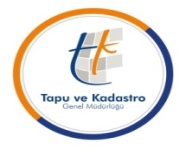 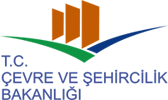 PROSES
GİRDİ
ÇIKTI
K  A  Y  N  A  K
10
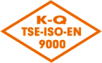 Nevzat KUL /Quality Manager /Ethics Trainer /Quality Inspector /QMS Lead Auditor           ......... /......... / 2016                                                                    Ankara-TURKEY
PROSES YAKLAŞIMI
Terimler ve Tarifler
MÜŞTERİ

Proseste yapılan faaliyetler sonucu ortaya çıkan çıktıların yararlanıcısı olan  kişi veya kurumlar müşteridir.
Dış müşteriler kuruluşun nihai çıktısını kullananlardır.
İç	müşteriler	ise,	kuruluş	içinde	prosesin	çıktısını	kullanan	diğer  proseslerdir. (Proses etkileşimi)
PROSES YAKLAŞIMI
Terimler ve Tarifler
DIŞ TEDARİKÇİ

Proses girdilerinin sağlayıcılarıdır. Tedarikçiler de	müşteriler gibi iç ve dış  tedarikçiler olarak sınıflandırılabilir.
Dış tedarikçiler kuruluş dışından gelen girdilerin sağlayıcılarıdır.
İç tedarikçiler ise kuruluş içindeki kişiler veya diğer
proseslerdir.(Proses etkileşimi)
PROSES YAKLAŞIMI
Terimler ve Tarifler
FAALİYET

Prosesin amacına ulaşmak, amaç ve  performansını	gerçekleştirmek,  istenen çıktıları elde edebilmek için  yapılması gereken iş.
PROSES YAKLAŞIMI
Terimler ve Tarifler
KONTROL KRİTERİ

Proseste yürütülen işlemler sırasında yapılan ölçümlerdir. Bu ölçümler, proses  faaliyetlerinin hatasız ve eksiksiz yapılmasını, çıktının önceden tanımlanan  kriterlere uygun olarak gerçekleşmesini güvence altına alan kontrol  noktalarıdır.

(Sıcaklık, Nem, pH, Süre, Miktar, Sipariş Kontrolleri, Müşteri Bilgilerinin  Kontrolleri, Hizmet Standardlarına Uygunluk Kontrolleri vb.)
PROSES YAKLAŞIMI
Terimler ve Tarifler
PERFORMANS GÖSTERGESİ

Proseste amaçlanan çıktının elde edilip edilmediğine ve prosesin başarılı olup  olmadığına karar verebilmek için izlenmesi gereken ölçütlerdir.

(Vardiya/Makine/Personel başına düşen üretim miktarları, fire oranları,  yeniden işleme oranları, müşteri memnuniyeti, çevrim süreleri, kişi başına düşen  eğitim süresi, uygun olmayan hizmet oranları vb.)
PROSESİN TEMEL ÖZELLİKLERİ
DÖNÜŞTÜRME

TEKRARLANABİLİRLİK

ÖLÇÜLEBİLİRLİK

KONTROL EDİLEBİLİRLİK
DÖNÜŞÜM 4 FARKLI ŞEKİLDE OLABİLİR!
Fiziksel (görülebilir) - Hammaddenin ürüne, iş emrinin hizmete  dönüşümü vb.
Soyut (mental) – Eğitim, öğrenim vb.
Değersel – Altının paraya dönüşümü, Dolar-Euro paritesi vb.
Konumsal – Seyahat, gezi vb.
PRATİK ÇALIŞMA

Tek Bir Prosesin  Şematik Gösterimi
Proses Yaklaşımı
PUKÖ Modeli
Planla
Planla  Uygula  Kontrol Et  Önlem Al
Önlem
Al
Uygula
Kontrol  Et
Şekil-	ISO 9001:2015 PUKO Döngüsü
Kuruluşun  Bağlamı
(4)
Destek  &  Operasy  on (7,8)  (
Uygula
Planla
Müşteri  Memnuniyeti
Müşteri Şartları
KYS
Sonuçları
Perf.  Değerl.
(9)
,
Liderlik  (5)
Planlama
(6)
Ürün ve  Hizmetler
Kontrol  Et
Önlem Al
İlgili Tarafların  İhtiyaç ve  Beklentileri (4)
İyileştir  me (10)
PLANLA
PLANLA
PLANLA
PLANLA
PLANLA
PLANLA
PLANLA
PLANLA
UYGULA
UYGULA
KONTROL ET
ÖNLEM AL
PRATİK ÇALIŞMA

Proseslerin  Belirlenmesi
ÖRNEK
PROSES ETKİLEŞİM DERECELENDİRMESİ TABLOSU
Etkileyen


E
t
k  i  l  e  n  e  n
(Mobilya üretim ve montajı yapan bit kuruluşa ait etkileşim derecelendirme tablosu)
Risk Tabanlı Düşünce Yaklaşımı
ISO 9001:2015 ve RİSK
Neden Risk Tabanlı Düşünmeliyiz?
Kalite Yönetim Sisteminin;

Oluşturulmasını
Uygulanmasını
Sürdürülmesini
İyileştirilmesini

güvence altına alır.
Riskleri tanımlamak

Riskleri ele almak

Riskleri kontrol etmek
ISO 9001:2015 ve RİSK
Neden Risk Tabanlı Düşünmeliyiz?
KYS içerisinde riskin ele alınması;
Bütünleyicidir,
Tamamlayıcıdır,
Hedefe ulaşma olasılığını artırır.
Yönetimi geliştirir,
İyileşmede proaktif kültür sağlar,
Yasal ve düzenleyici şartlara uyuma yardımcıdır,
Ürün ve hizmet kalitesinde sürekliliği sağlar,
Müşteri güven ve memnuniyetini artırır.
ISO 9001:2015 ve RİSK

Giriş – Risk tabanlı düşünme kavramı açıklanmıştır
Madde 4 – Kuruluş gerekli Kalite Yönetim Sistemi proseslerini belirlemeli ve bu
prosesler için risk ve fırsatları tanımlamalıdır.
Madde 5 – Üst Yönetim;
Risk tabanlı düşünmeyi desteklemeli
Ürün	ve	hizmet	uygunluğunu	etkileyen	risk	ve	fırsatları	belirlemeli	ve
tanımlamalıdır.
Madde 6 – Kuruluş, KYS performansını etkileyen riskleri ve fırsatları belirlemeli  ve tanımlamalı,  uygun faaliyetleri başlatmalıdır.
ISO 9001:2015 ve RİSK

Madde 7  –Kuruluş,  gerekli  kaynakları  belirlemeli  ve  sağlamalıdır.(Risk kavramı
kaynağın uygunluğu ile ilgilidir.)
Madde 8 – Kuruluş, gerekli operasyonel prosesleri yönetmelidir.(Risk kavramı  operasyonların uygun gerçekleştirilmesi ile ilgilidir.)
Madde 9 –Kuruluş, risk ve fırsatlar için gerekli izleme, ölçme, analiz ve etkinlik
değerlendirme faaliyetlerini belirlemelidir.
Madde 10 – Kuruluş, istenmeyen sonuçları düzeltmeli, önlemeli veya azaltmalı  ve KYS’ni iyileştirmeli; risk ve fırsatları güncellemelidir.
6.Planlama
6.1 Risk ve Fırsatları Belirleme Faaliyetleri
6.1.1 Kuruluş, KYS için planlama yaparken ,Madde 4.1. de belirtilen hususlar    ile
Madde 4.2.de belirtilen gereksinimleri göz önüne almalı ve ;
KYS’nin istenen sonuçlara ulaşması için güvence vermek,
Olumlu (katma değerli) etkileri artırmak,
İstenmeyen etkileri önlemek veya azaltmak,
İyileştirmeyi hayata geçirmek için
risk ve fırsatları belirlemelidir.
6.1.2 Kuruluş,
Söz konusu risk ve fırsatlara yönelik faaliyetleri
Bu faaliyetleri;
KYS süreçlerine nasıl entegre edeceğini ve gerçekleştireceğini  (4.4 maddesi)
Söz konusu faaliyetlerin etkinliğinin nasıl değerlendireceğini
planlamalıdır.

Risk ve  fırsatların  ele alınmasına yönelik faaliyetler  ürün  ve  hizmet uygunluğuna
olan potansiyel etkileri ile orantılı olmalıdır.
Not 1: Risklerin ele alınmasıyla ilgili seçenekler, riskten kaçınma ,bir fırsatı takip  etmek için risk alma ,risk kaynağını ortadan kaldırma,sonuçları veya olasılığı  değiştirme,riski paylaşma veya bilinçli bir kararla riski almayı (kabul etme)  içerebilir.
TS ISO 31000

Not 2: Fırsatlar , kuruluşun veya müşterilerinin ihtiyaçlarının karşılanması için  yeni uygulamaların benimsenmesine,yeni ürünlerin tanıtımına,yeni pazarların  açılmasına,yeni müşterilerin bulunmasına, ortaklıklar kurulmasına,yeni teknoloji  kullanımına ve diğer istenen ve uygulanabilen olasılıkların kullanılmasına yol  açabilir.
Kurumsal içeriğe bağlı olarak risklerini tanımlanması istenmektedir.

Prosesleri yönetirken öncelikle “risk tabanlı düşünce” kullanılmalıdır.

Risk ve fırsatların bütün kuruluşlar için farklılık göstermesine bağlı olarak risk  yönetimine dair formal bir model (FMEA,COSO, What-if, Matris Yöntemi gibi)  veya yöntemden bahsedilmemiş; kuruluşun “isterse” “ISO 31000 Risk  Yönetimi-Prensipler       ve      Kılavuzlar”      standardını	rehber      olarak  kullanabileceğinden bahsedilmiştir.
Risk yönetimi prensipleri, çerçeve ve süreç arasındaki ilişkiler
Risk Yönetim Süreci
Risk yönetimi süreci koordine edilmiş bir dizi aktivite halinde sunulabilir. Sürecin  alternatif tanımları da mevcut olmakla birlikte risk yönetiminin ‘7R’ ve ‘4T’si  belirtilmelidir :

Recognition‐ Riskin tanımlanması ya da tanınması
Ranking ‐ Riskin sıralanması ya da değerlemesi
Responding ‐ Belirgin risklere cevap verme
Tolerate ‐ Tolere etme
Treat ‐ Müdahale etme (aksiyon)
Transfer ‐ Transfer etme
Terminate ‐ Sonlandırma
Risk Yönetim Süreci
Resourcing‐	Kontrollere	kaynak  ayrılması
Reaction ‐ Reaksiyon planı yapılması
Reporting
−	Risk	performansının
raporlanması ve takibi
Reviewing‐  Risk  yönetim  çerçevesinin
gözden geçirilmesi
TERİMLER TARİFLER
RİSK (ISO 9000:2015)
Belirsizliğin hedefler üzerindeki etkisi.

Not 1 -    Etki, beklenenden sapmadır (pozitif ve/veya negatif).
Not 2 - Hedefler farklı hususlara sahip olabilir (örneğin finansal, sağlık ve  güvenlik, çevresel amaçlar) ve farklı seviyelerde uygulanabilir (örneğin stratejik,  kuruluş  genelinde, proje, ürün ve süreç gibi).
Not 3 - Risk, genellikle muhtemel olaylara ve sonuçlara göre ve ya bunların  birleşimine göre  nitelendirilir.
Not 4 - Risk, genellikle bir olayın sonuçlarının (şartlardaki değişiklikler dahil)  ve   ilişkili  olma ihtimalinin  birleşimi olarak ifade edilir.
Not 5 - Belirsizlik, kısmi de olsa, bir olayın, sonuçlarının veya ihtimalinin  anlaşılması veya bilinmesine ilişkin bilgi eksikliği durumudur.
TERİMLER TARİFLER
FIRSAT:
Riskin olumlu yanları ve  sağlayabileceği olası kazançlar
TEHDİT:
Riskin olumsuz yanları ve
neden olabileceği olası kayıplar
Riskin Sahibi
Bir riski yönetmek için sorumluluk ve yetki sahibi olan kişi veya birim.

[TS ISO Guide 73:2012]
Riskin Kaynağı

Tek başına veya birleşik olarak  özünde riske yol açma  potansiyeli olan
unsur.
Not – Bir risk kaynağı somut veya soyut olabilir.  [TS ISO Guide 73:2012]
Riskin Belirlenmesi

Riskleri bulma, fark etme ve  tanımlama süreci.

Not 1 - Riskin belirlenmesi risk kaynaklarının, olayların, bunların nedenlerinin ve  potansiyel sonuçlarının belirlenmesini içerir.

Not 2 - Riskin  belirlenmesi,  geçmiş veri, teorik analiz, bilgisi olanların ve uzman
fikirlerini ve paydaş ihtiyacını  içerebilir.

[TS ISO Guide 73:2012]
Olasılık

Bir şeyin olabilmesi durumu, olabilirlik, ihtimal.

Not - Risk yönetimi terminolojisinde “olasılık” kelimesi; tanımlanan, ölçülen veya  objektif veya subjektif olarak, nicel veya nitel olarak belirlenen ve genel terimler  kullanılarak veya matematiksel olarak (örneğin verilen zaman periyodu içinde  ihtimal veya frekans gibi) açıklanan bir şeyin meydana gelme şansını belirtmek için  kullanılır.


[ISO TS ISO Guide 73:2012]
Risk İştahı

Bir	kuruluşun	takip	etme	veya	sürdürme	arzusunda	olduğu	risk  miktarı ve tipi.
[TS ISO Guide 73:2012]
Risk Toleransı

Kuruluşun veya paydaşların hedeflerini gerçekleştirmek için risk  işlemeden sonra risk taşımaya hazır olma durumu.


[TS ISO Guide 73:2012]
Risk Toleransı ve Risk İştahı
Risk Toleransı
Risk İştahı
Düşük  Seviyedeki  Riskler
Yüksek  Seviyedeki  Riskler
Risk Limiti
Risk Tutumu
Kuruluşun riski değerlendirmek ve neticesinde takip etmek, kabul  etmek, almak ve ondan kaçınmak ile ilgili yaklaşımı.

[TS ISO Guide 73:2012]
Risk Yönetimi Süreci

Yönetim politikaları, prosedürleri ve uygulamalarının iletişim,  danışma, kapsam oluşturma, riskin belirlenmesi, analizi,  değerlendirilmesi, ele alınması, izlenmesi ve gözden geçirilmesi  faaliyetlerine sistematik bir şekilde tatbik edilmesi.

[TS ISO Guide 73: 2012]
Şekil 3 – Risk yönetimi süreci
Risk Analizi

Riskin  doğasını anlama ve risk seviyesini  belirleme
süreci.


Not 1 -Risk analizi, riskin ele alınması konusunda riskin  değerlendirilmesi  ve kararlar için temel teşkil eder.
Not 2 -Risk analizi risk tahminlerini içerir.  [TS ISO Guide 73:2012]
Risk Kriterleri

Riskin öneminin değerlendirildiği referans
noktaları.


Not 1 – Risk kriterleri, kuruluşun hedeflerine, dış ve
iç kapsamına dayanır.

Not 2 – Risk kriterleri, standardlar, kanunlar,
politikalar ve diğer şartlardan elde edilebilir.

[TS ISO Guide 73:2012]
Riskin seviyesi

Sonuçların  ve olasılığının birleşimi ile ifade edilen, bir riskin
büyüklüğü veya risklerin birleşimi.

[TS ISO Guide 73:2012]
Risk Değerlendirme
Riskin		ve/veya  büyüklüğünün	kabul	edilebilir
onun  veya
tolere edilebilir olup olmadığını  belirlemek için risk analizi sonuçlarının  risk kriterleri ile karşılaştırılması süreci.

Not – Riskin değerlendirilmesi, riskin ele  alınması hakkındaki karara yardımcı olur.

[TS ISO Guide 73:2012]
Risk İşleme
Riski değiştirme süreci.

Not 1 – Risk işleme aşağıdakileri gerektirebilir:
Riske neden olan faaliyete başlamama veya devam etmemeye karar vererek  riskten kaçınma,
Bir fırsatı takip etmek için risk alma veya artırma,
Risk kaynağını ortadan kaldırma,
İhtimali değiştirme,
Sonuçları değiştirme,
Riski diğer taraf veya taraflarla paylaşma,
Bilinçli kararla riski sürdürme.

[TS ISO Guide 73:2012]
Not 2 - Negatif sonuçlarla uğraşan risk işleme bazen “riski yumuşatma”,  “riski ortadan kaldırma”, “riski önleme” ve “riski azaltma” olarak  adlandırılır.

Not 3 - Risk işleme yeni riskler yaratabilir veya var olan riskleri  değiştirebilir.


[TS ISO Guide 73:2012]
RİSK VE FIRSATLARA YÖNELİK FAALİYETLER
Kuruluşun KYS prosesleri göz önüne alınarak iç ve dış risk kaynaklarının
belirlenmesi

Risk kaynakları baz alınarak tehdit ve fırsatların belirlenmesi
Riskin belirlenmesi

Kuruluş	riskin	kaynaklarını,	etki	alanlarını,	olayları	(şartlardaki  değişiklikler dahil) ve bunların sebepleri ve muhtemel sonuçlarını belirlemelidir.

Bu adımın amacı, hedeflerin gerçekleştirilmesini sağlayabilen, geliştirebilen,  önleyebilen, bozabilen, hızlandırabilen veya geciktirebilen olaylara dayanan  kapsamlı bir risk listesini oluşturmaktır. Bir fırsatı takip etmeyen riskleri  belirlemek önemlidir.

Kapsamlı belirleme kritiktir, çünkü bu aşamada belirlenmeyen risk sonra  yapılacak analizlerde de dikkate alınmayabilecektir.

(TS ISO 31000:2011)
T.C. ÇEVRE VE ŞEHİRCİLİK BAKANLIĞI
Tapu ve Kadastro Genel Müdürlüğü
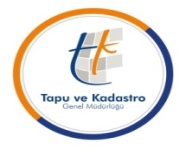 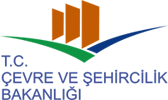 Riskleri Belirleme Şekilleri
Mülakatlar ve Atölye Çalışmaları
Odak Grubu
Olay Envanteri
Dahili Analiz
Eski Veriler
İşlem Akış Analizi
Uyarıcı Gösterge
68
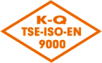 Nevzat KUL /Quality Manager /Ethics Trainer /Quality Inspector /QMS Lead Auditor           ......... /......... / 2016                                                                    Ankara-TURKEY
T.C. ÇEVRE VE ŞEHİRCİLİK BAKANLIĞI
Tapu ve Kadastro Genel Müdürlüğü
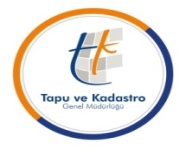 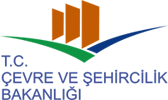 Mülakatlar ve Atölye Çalışmaları
Kurum içinden veya dışından, yönetici ve personelin tecrübe ve bilgi  birikiminden faydalanma amacıyla yapılan çalışmalardır.
69
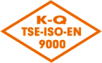 Nevzat KUL /Quality Manager /Ethics Trainer /Quality Inspector /QMS Lead Auditor           ......... /......... / 2016                                                                    Ankara-TURKEY
T.C. ÇEVRE VE ŞEHİRCİLİK BAKANLIĞI
Tapu ve Kadastro Genel Müdürlüğü
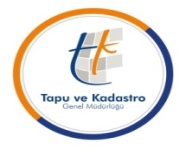 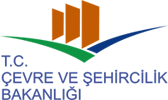 Odak Grubu
5‐9	kişi	ile	yapılan	ve
beyin
fırtınası
şeklindeki	fikir	yürütme	ve
tartışmaları
grubundaki
içeren	çalışmalardır.	Odak
tartışmalarda mülakat ve atölye çalışması  sonuçları önemli bir temel oluşturmakla  birlikte, bunlar dışında yeni fikirler de ele  alınır. Bu çalışmalar, mülakat ve atölye  çalışmalarında    elde    edilen    sonuçların
pekiştirilmesi için önemli bir işlev görür.
70
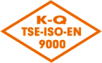 Nevzat KUL /Quality Manager /Ethics Trainer /Quality Inspector /QMS Lead Auditor           ......... /......... / 2016                                                                    Ankara-TURKEY
T.C. ÇEVRE VE ŞEHİRCİLİK BAKANLIĞI
Tapu ve Kadastro Genel Müdürlüğü
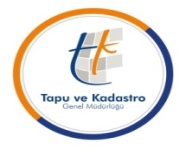 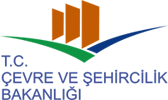 Olay Envanteri
Benzer kurumlarda gözlemlenen olayların ayrıntılı listesinden oluşur.

Dahili Analiz
Birimlerin personel toplantıları aracılığı ile yaptıkları müzakerelerdir.
71
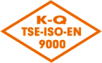 Nevzat KUL /Quality Manager /Ethics Trainer /Quality Inspector /QMS Lead Auditor           ......... /......... / 2016                                                                    Ankara-TURKEY
T.C. ÇEVRE VE ŞEHİRCİLİK BAKANLIĞI
Tapu ve Kadastro Genel Müdürlüğü
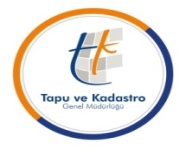 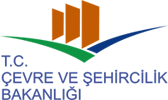 Eski Veriler
Geçmişte yaşanmış olayların sebep ve kökenlerinin araştırılmasıdır.
İşlem Akış Analizi
Girdiler, görevler, sorumluluklar ve çıktıların bir süreç olarak ele alınıp  incelenmesidir.
72
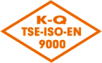 Nevzat KUL /Quality Manager /Ethics Trainer /Quality Inspector /QMS Lead Auditor           ......... /......... / 2016                                                                    Ankara-TURKEY
T.C. ÇEVRE VE ŞEHİRCİLİK BAKANLIĞI
Tapu ve Kadastro Genel Müdürlüğü
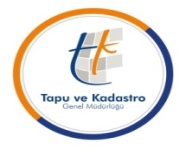 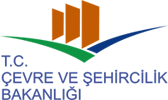 Uyarıcı Gösterge
Daha önceden belirlenmiş olan ve aşılması halinde yönetimi harekete  geçirecek olan, sayısal ya da sayısal olmayan eşik değerlerdir.
73
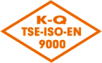 Nevzat KUL /Quality Manager /Ethics Trainer /Quality Inspector /QMS Lead Auditor           ......... /......... / 2016                                                                    Ankara-TURKEY
PRATİK ÇALIŞMA

Tehdit ve  Fırsatların  Belirlenmesi
SONUÇ/OLASILIK MATRİSİ
Risk değerlendirilesi, kurum/işletme hedeflerinin elde edilmesine yönelik  olan risklerin tanımlanması ve analiz edilmesidir.
Risklerin nasıl yönetilmesi gerektiğinin belirlenmesine baz teşkil eder.  Risklerin analizi  2 temel kriter dikkate alınarak yapılır:
riskin gerçekleşme olasılığı
riskin etkisi

Bu değerlendirme ışığında riskin önem düzeyi ve önceliği belirlenir.
. Riskin Gerçekleşme Olasılığı
Olasılığı tahmin ederken sorulabilecek sorular:

Daha önce bu kurumda/bölümde/süreçte gerçekleşti mi?

Bu kuruma/bölüme/sürece benzer  kurum/bölüm/süreçlerde daha önce gerçekleşti mi?

Konuyla ilgili istatistiki bilgi var mı? Örneğin, Bölgedeki
suç oranı ya da ülkedeki suç oranı gibi.

Bu risk unsurunu gerçekleştirmenin kolaylık derecesi?
76
Olasılık Tanımları
.
Riskin Etkisinin Tahmini
Riskin etkisini tahmin ederken sorulabilecek sorular:

Risk gerçekleştiği takdirde,
Çalışanların uğrayabileceği fiziksel zararın boyutu?
Kurumun uğrayabileceği finansal kaybın boyutu?
Kurumun kaybedeceği itibarın boyutu?
Medyaya yansıması takdirinde lokal, ulusal ya da
uluslararası haber olma durumu?
Etkinin Tanımları
.
Etkinin Tanımları
.
Etkinin Tanımları
.
81
MUTLAK RİSK MATRİSİ
82
Değerlendirme-1  Kırmızı Bölge
Kritik Bölge-Katlanılamaz Risk

Belirlenen risk kabul edilebilir bir seviyeye düşürülünceye  kadar iş başlatılmamalı eğer devam eden bir faaliyet varsa  derhal durdurulmalıdır. Alınan önlemlere rağmen riski  düşürmek mümkün olmuyorsa, faaliyet engellenmelidir.
Değerlendirme-2  Turuncu Bölge
Yüksek Risk

Belirlenen risk azaltılıncaya kadar iş başlatılmamalı eğer  devam eden bir faaliyet varsa derhal durdurulmalıdır. Risk işin  devam etmesi ile ilgiliyse acil önlem alınmalı ve bu önlemler  sonucunda faaliyetin devamına karar verilmelidir.
Değerlendirme-3  Sarı Bölge
Orta Risk

Belirlenen riskleri düşürmek için faaliyetler başlatılmalıdır. Risk  azaltma önlemleri zaman alabilir.
Değerlendirme-4  Açık Yeşil Bölge
Düşük Risk

Belirlenen riskleri ortadan kaldırmak için ilave kontrol  proseslerine ihtiyaç olmayabilir. Ancak mevcut kontroller  sürdürülmeli ve bu kontrollerin sürdürüldüğü denetlen
melidir.
Değerlendirme-5  Koyu Yeşil Bölge
Çok Düşük Risk

Belirlenen riskleri ortadan kaldırmak için kontrol prosesleri  planlamaya ve gerçekleştirilecek faaliyetlerin kayıtlarını  saklamaya gerek olmayabilir.
Risk Yönetimi
2- Risk İşleme
1- Risk Değerlendirme
Riski ortaya çıkaran veya artmasına sebep olan  faaliyetlere başlanılmaması veya
son verilerek kaçınılmasıdır.
Diğer risklerin önemini arttırabilir veya  fırsatların kaybedilmesine neden olabilir.
A- Risk Belirleme
A- Riskten Kaçınma
Risklerin Tanımlanması sürecini kapsar. Riskler bu  Aşamada belirlenir.
Uygun kontroller yardımı ile olayların olumsuz  etkilerinin ortaya çıkma ihtimalinin azaltılmasıdır.
Olayların olası olumsuz etkilerinin büyüklüğünün  azaltılarak potansiyel kayıpların azaltılması
için gerekli kontrollerin belirlenmesi ve uygulanm  asını gerektirir.
Örneğin yangından zarar görmemesi için stokların  azaltılması, yangından sonra ise acil durum planın  ın uygulanması.
Riskin bir parçasının veya tümünün diğer bir taraf  veya taraflarca üstlenilmesidir.
Anlaşmaların kullanılması, sigorta uygulamaları  ve ortaklık gibi organizasyonel yapılandırmalar sa  yılabilir. Ancak bu durumda risk transfer  kararlarında mutlaka
fayda‐maliyet analizi kullanılmalıdır
B- Riskin İhtimalinin Azaltılması
Riski hesaplamak amacıyla yapılan sistematik  Çalışmalardır. Riske ait etki ve olasılık analizleri tanımlanır.  Risk modeli sonucunda riskin ortaya konulduğu süreçtir.
B- Risk Analizi
Risk Analizi sonucunda hesaplanmış olan risk değerinin  Kurum bünyesinde belirlenmiş olan kriterlere göre  Yorumlandığı yerdir.
C- Riskin Etkisinin Azaltılması
C- Risk Derecelendirme
Risk Derecelendirme sonucunda ortaya çıkan risk değerlerinin  Kurumca kabul edilebilecek seviyenin belirlendiği aşamadır.
D- Kabul Edilebilir Risk Seviyesi
D- Riskin Transferi ve Paylaşımı
Derecelenmiş risklerin risk işleme öncesinde işleme için  Kurum şartlarına göre önceliklendirilmesi aşamasıdır..
E- Risk Önceliklendirme
E-Riskin Kabulü
Risklerin azaltılmasından veya paylaşılmasından  sonra geriye kalan bir miktar riskin üstlenilmesidir.
Ancak geriye kalan riskin
belirlenmemesi, gerekli aksiyonların alınarak uygu  n yönetilememesi
durumu şirkete zarar olarak yansıyabilmektedir.
Risk ve Fırsatlara Yönelik Faaliyetlerin KYS Prosesleri ile
Entegrasyonu
Risk  Tabanlı  Düşünce
Proses
Yaklaşımı
PUKÖ
Kalite Yönetim
Sistemi
1.ADIM
KYS’nin proseslerini tanımlayın,
Girdileri ve her bir prosesten beklenen çıktıları belirleyin,
Proseslerin sırasını ve etkileşimlerini belirleyin,
Bu	proseslerin	etkin	olarak	uygulanması	ve	kontrolünü	güvence	altına  almak için gereken kriter ve metotları belirleyin!
2.ADIM
Proseslerin oluşturulması sırasında  veya mevcut proseslerde, çıktıların  geliştirilmesi ve istenmeyen sonuçların  önlenmesi için riskleri (tehdit ve  fırsatları) belirleyin!

KYS’nin etkinliğinin iyileştirilmesi ve  sürdürülebilirliği için hedeflere yönelik  doğal riskleri belirleyin!
3.ADIM
Risk bazlı düşünce ile, proses  planlarının genişliğini ve gerekli  kontrolleri belirleyin!
4.ADIM
KYS’nin etkinliğinin iyileştirilmesi  ve sürdürülebilirliği için;

Riskleri değerlendirin, işleyin,  PUKÖ ve prosesler ile  entegrasyonunu sağlayın!
TEŞEKKÜR
EDERİZ…